A matter of trust: when to pay
Cameron Oxley
Partner
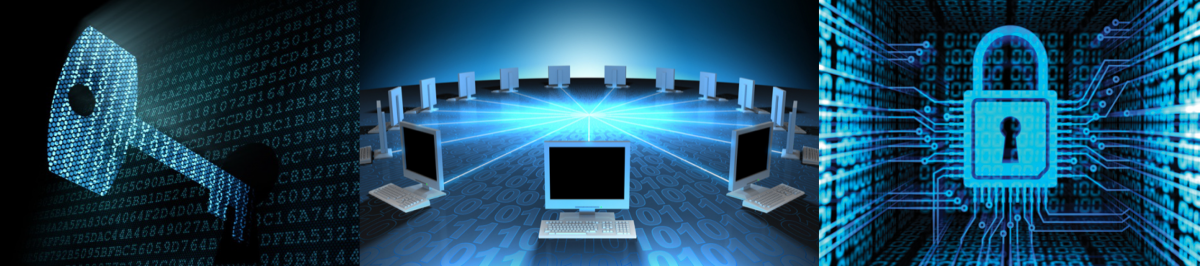 [Speaker Notes: TEMPLATE NOTES:

Fonts and typefaces
All fonts are Arial. Minimum font sizes should be adhered to. Font sizes will automatically reduce as text boxes fill. The fewer words, the larger the type making the title more visible and legible for your audience. If emphasis is needed, consider using bold sparingly.


TITLE SLIDE

Title: black; sentence case
One line title: 35pt
Two line title 35pt
For best results do not exceed two lines of text for a title
________________

Presenter Name: Arial 9pt; black
Presenter Title: Arial 9pt; black; no space above
Date: Arial 9pt; black
________________]
Cyber security – no firm is safe
Common fraud scenarios.
Client’s email hacked.
Firm’s email hacked.
What can you do to avoid becoming a victim?
What should you do if you have been hacked?
FILE NUMBER
[Speaker Notes: TEXT SLIDE: BULLETS

Tip: Don’t use more than six lines of text on a page. You want your audience to listen, not read.

Title: ME red; sentence case
One line title: 24 pt
Two line title 24 pt
For best results do not exceed two lines for a title
________________

Intro paragraph: Arial 18 pt bold; black
For best results do not exceed two lines for an introduction paragraph
________________

Bullets: All bullet levels are Arial 18pt – only the colour of the bullet changes
Level 1: Red square (click tab x 2)
Level 2: Dark grey square (click tab indent x 3)
Level 3: Light grey square (click tab indent x 4)
________________

Instructions: 
Change bullets to numbers; 
Tab > Home 
Ribbon > Paragraph 
Button > Numbered Bullets]
Don’t fall for fakes
Real email:	‘Jane Smith’  <jane_smith_123@hotmail.com>

Fake email:	‘Jane Smith’’  <jane.smith_123@hotmail.com>

Icloud email:	‘Jane Smith’  <jane.smith8@icloud.com>
FILE NUMBER
[Speaker Notes: TEXT SLIDE: BULLETS

Tip: Don’t use more than six lines of text on a page. You want your audience to listen, not read.

Title: ME red; sentence case
One line title: 24 pt
Two line title 24 pt
For best results do not exceed two lines for a title
________________

Intro paragraph: Arial 18 pt bold; black
For best results do not exceed two lines for an introduction paragraph
________________

Bullets: All bullet levels are Arial 18pt – only the colour of the bullet changes
Level 1: Red square (click tab x 2)
Level 2: Dark grey square (click tab indent x 3)
Level 3: Light grey square (click tab indent x 4)
________________

Instructions: 
Change bullets to numbers; 
Tab > Home 
Ribbon > Paragraph 
Button > Numbered Bullets]
Red flags
American phrasing.
Different font and salutations than those used previously.
Spelling and grammatical errors (especially if English is client’s first language).
Free email accounts.
Unexpected changes to payment details without explanation.
Statements that client is difficult to contact and prefers email communications.
Unexplained urgency and willingness to accept shortcuts by the client.
Requests for payment to a third party or offshore account.
If something doesn’t look right, question it.
FILE NUMBER
[Speaker Notes: TEXT SLIDE: BULLETS

Tip: Don’t use more than six lines of text on a page. You want your audience to listen, not read.

Title: ME red; sentence case
One line title: 24 pt
Two line title 24 pt
For best results do not exceed two lines for a title
________________

Intro paragraph: Arial 18 pt bold; black
For best results do not exceed two lines for an introduction paragraph
________________

Bullets: All bullet levels are Arial 18pt – only the colour of the bullet changes
Level 1: Red square (click tab x 2)
Level 2: Dark grey square (click tab indent x 3)
Level 3: Light grey square (click tab indent x 4)
________________

Instructions: 
Change bullets to numbers; 
Tab > Home 
Ribbon > Paragraph 
Button > Numbered Bullets]
Example suspect email #1
Bob

Thank you !! i might have to split the proceeds into two accounts but i will furnish you with the other banking details as soon i read back from you regarding the total figures.

Thank you

Jane
FILE NUMBER
[Speaker Notes: TEXT SLIDE: BULLETS

Tip: Don’t use more than six lines of text on a page. You want your audience to listen, not read.

Title: ME red; sentence case
One line title: 24 pt
Two line title 24 pt
For best results do not exceed two lines for a title
________________

Intro paragraph: Arial 18 pt bold; black
For best results do not exceed two lines for an introduction paragraph
________________

Bullets: All bullet levels are Arial 18pt – only the colour of the bullet changes
Level 1: Red square (click tab x 2)
Level 2: Dark grey square (click tab indent x 3)
Level 3: Light grey square (click tab indent x 4)
________________

Instructions: 
Change bullets to numbers; 
Tab > Home 
Ribbon > Paragraph 
Button > Numbered Bullets]
Example suspect email #2
Dear John
Thanks for assuring that you would facilitate the transfer.  Please was a little error in the bank details sent earlier.
Please find the corrected details of our Trust Account as follows:
Bank:  NAB
Account Name:  J&A Associates Trust Account
BSB:  12356
Account No:  28372829
Your faithfully
FILE NUMBER
[Speaker Notes: TEXT SLIDE: BULLETS

Tip: Don’t use more than six lines of text on a page. You want your audience to listen, not read.

Title: ME red; sentence case
One line title: 24 pt
Two line title 24 pt
For best results do not exceed two lines for a title
________________

Intro paragraph: Arial 18 pt bold; black
For best results do not exceed two lines for an introduction paragraph
________________

Bullets: All bullet levels are Arial 18pt – only the colour of the bullet changes
Level 1: Red square (click tab x 2)
Level 2: Dark grey square (click tab indent x 3)
Level 3: Light grey square (click tab indent x 4)
________________

Instructions: 
Change bullets to numbers; 
Tab > Home 
Ribbon > Paragraph 
Button > Numbered Bullets]
Be careful!
Warn your clients that your emails may be hacked.
Engagement letters
‘For this transaction, the only bank account that we will be using is our firm’s trust account, details of which are below:
	Bank:
	Account number:
	BSB number:
We will not be changing our bank account details. If you receive payment instructions for a different bank, different branch, account name or account number, they should be presumed fraudulent. Do not send any funds and contact our office immediately.’
FILE NUMBER
[Speaker Notes: TEXT SLIDE: BULLETS

Tip: Don’t use more than six lines of text on a page. You want your audience to listen, not read.

Title: ME red; sentence case
One line title: 24 pt
Two line title 24 pt
For best results do not exceed two lines for a title
________________

Intro paragraph: Arial 18 pt bold; black
For best results do not exceed two lines for an introduction paragraph
________________

Bullets: All bullet levels are Arial 18pt – only the colour of the bullet changes
Level 1: Red square (click tab x 2)
Level 2: Dark grey square (click tab indent x 3)
Level 3: Light grey square (click tab indent x 4)
________________

Instructions: 
Change bullets to numbers; 
Tab > Home 
Ribbon > Paragraph 
Button > Numbered Bullets]
Five Cyber security safety steps
FILE NUMBER
Oh, hack! What to do now?
Act immediately
Call your bank to stop the payment.  Call the recipient bank to stop the payment.
A number of insureds have reported having success in recovering funds because they have acted promptly once the fraud has been discovered.
FILE NUMBER
[Speaker Notes: TEXT SLIDE: BULLETS

Tip: Don’t use more than six lines of text on a page. You want your audience to listen, not read.

Title: ME red; sentence case
One line title: 24 pt
Two line title 24 pt
For best results do not exceed two lines for a title
________________

Intro paragraph: Arial 18 pt bold; black
For best results do not exceed two lines for an introduction paragraph
________________

Bullets: All bullet levels are Arial 18pt – only the colour of the bullet changes
Level 1: Red square (click tab x 2)
Level 2: Dark grey square (click tab indent x 3)
Level 3: Light grey square (click tab indent x 4)
________________

Instructions: 
Change bullets to numbers; 
Tab > Home 
Ribbon > Paragraph 
Button > Numbered Bullets]
Be aware of other form of cyber attacks
Malware attacks.
Client’s confidential information can be as valuable to fraudsters as money.
Ransom demands.
[Speaker Notes: TEXT SLIDE: BULLETS

Tip: Don’t use more than six lines of text on a page. You want your audience to listen, not read.

Title: ME red; sentence case
One line title: 24 pt
Two line title 24 pt
For best results do not exceed two lines for a title
________________

Intro paragraph: Arial 18 pt bold; black
For best results do not exceed two lines for an introduction paragraph
________________

Bullets: All bullet levels are Arial 18pt – only the colour of the bullet changes
Level 1: Red square (click tab x 2)
Level 2: Dark grey square (click tab indent x 3)
Level 3: Light grey square (click tab indent x 4)
________________

Instructions: 
Change bullets to numbers; 
Tab > Home 
Ribbon > Paragraph 
Button > Numbered Bullets]